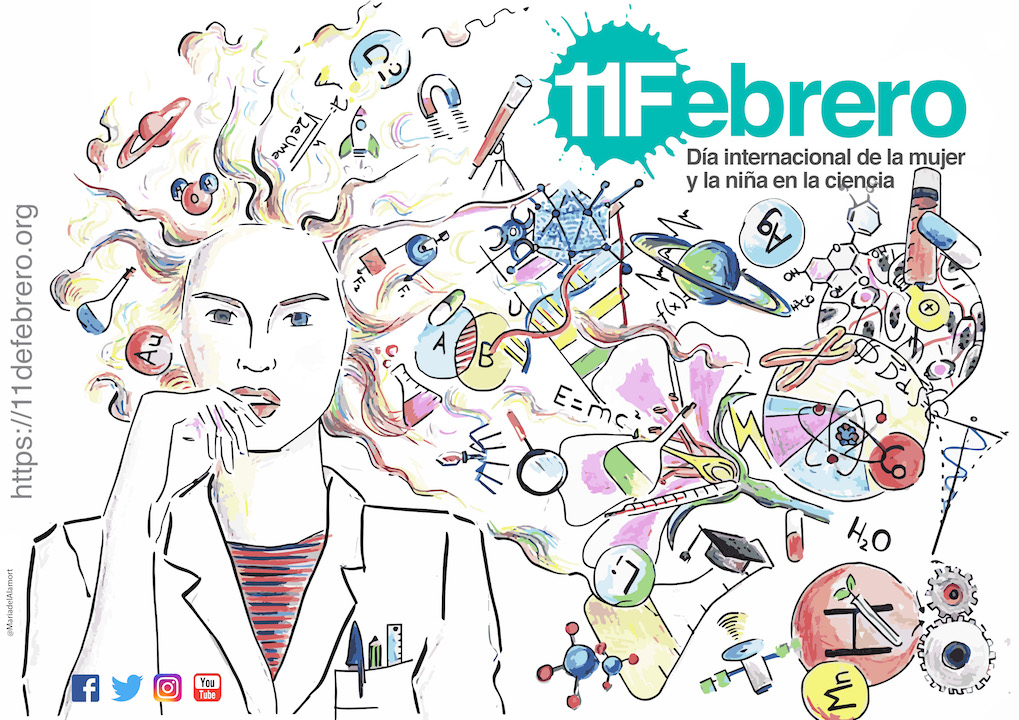 ¿Por qué el Día Internacional de la Mujer y la Niña en la Ciencia?
2018
1940
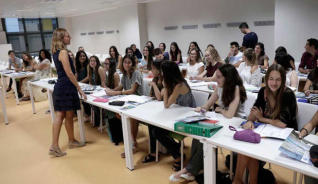 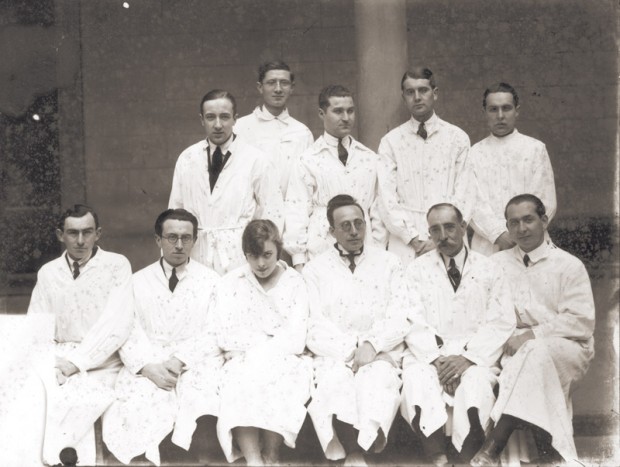 50% Mujeres Ciencias
20% Mujeres Ciencias
70% Mujeres Medicina
6% Mujeres Medicina
13% Mujeres Informática
Carreras que más futuro laboral: Science, Technology, Engineering and Mathematics (STEM)
Participación de la mujer en este campo no mejora al ritmo esperado (tanto en países no desarrollados como desarrollados)
A LOS 15 AÑOS, MENOS CHICAS QUE CHICOS QUIEREN ESTUDIAR CARRERAS TÉCNICAS
Sagrario Ramírez Gallardo. Esfuerzo, ilusión y confianza
¿QUÉ QUIERES SER DE MAYOR?
QUÉ ME GUSTA
MUJER/HOMBRE
QUÉ SE ME DÁ BIEN
A QUIÉN ME QUIERO PARECER
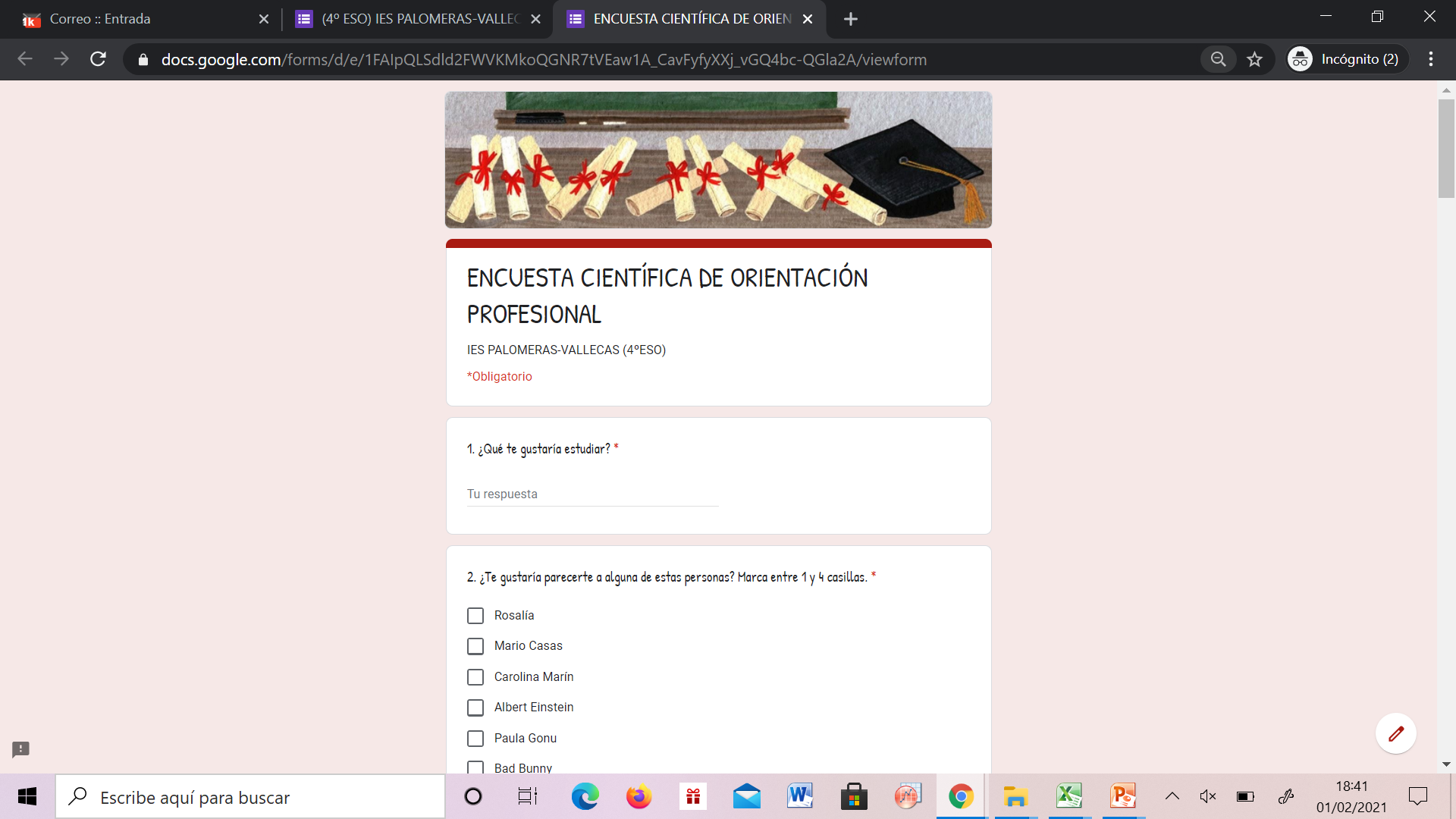 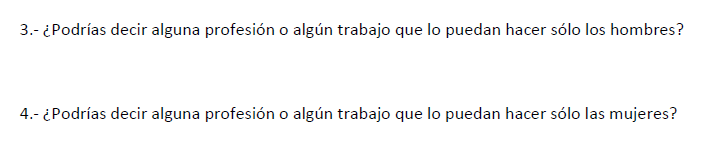 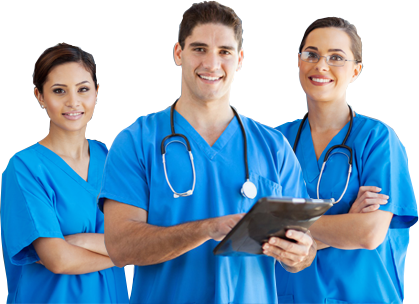 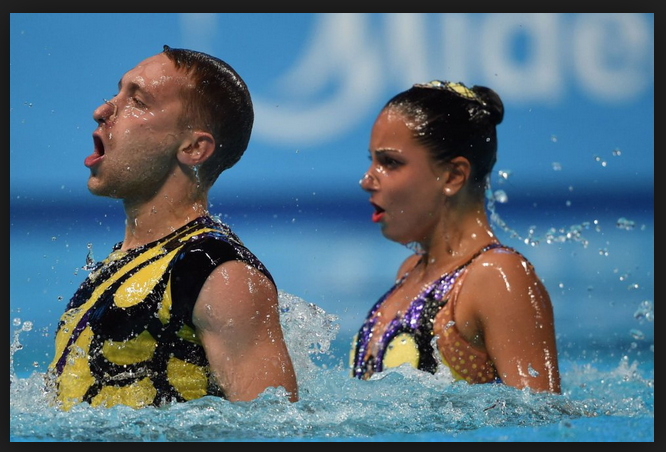 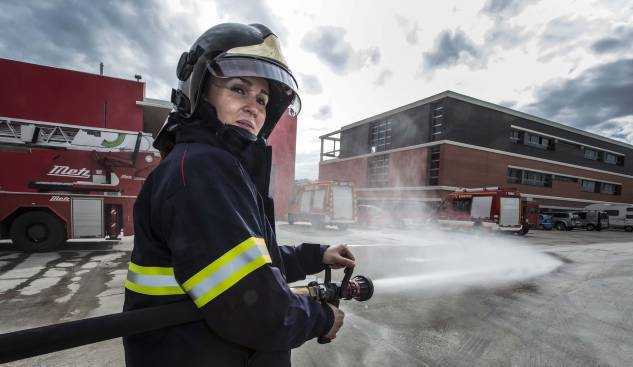 ENHORABUENA, habéis contestado que no hay diferencias entre los trabajos que pueden ejercer unos y otros prácticamente por unanimidad.
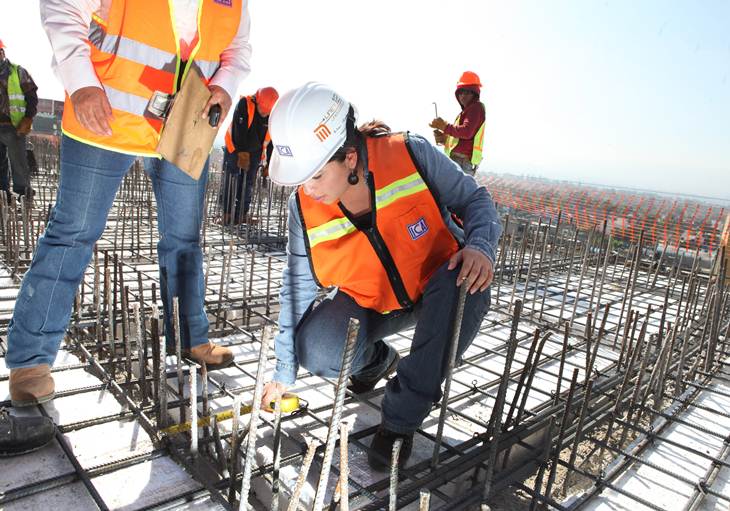 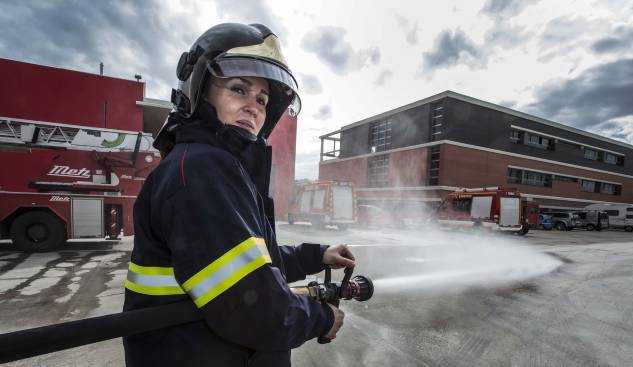 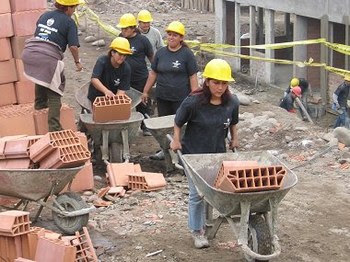 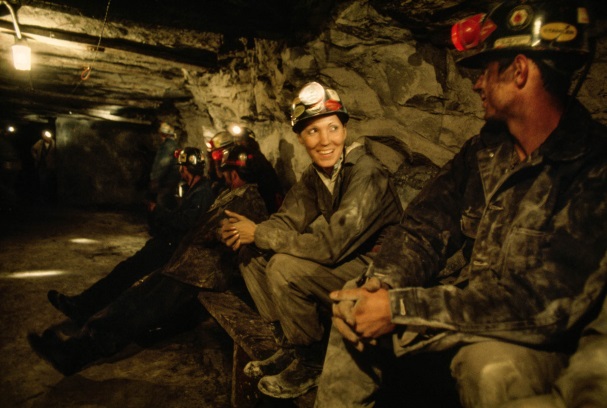 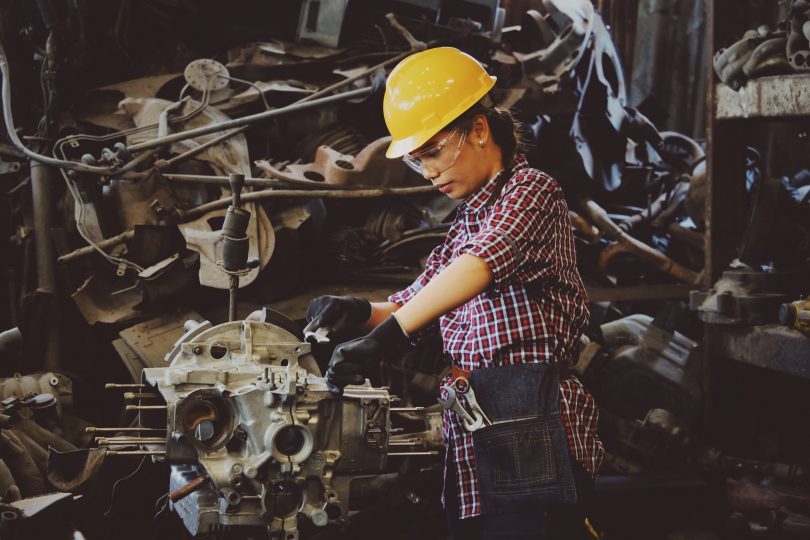 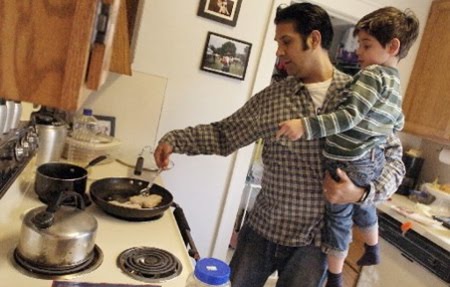 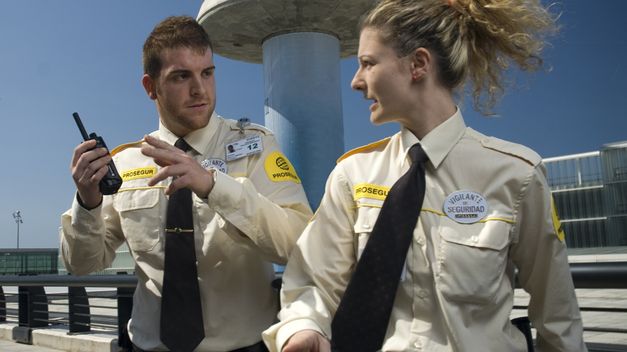 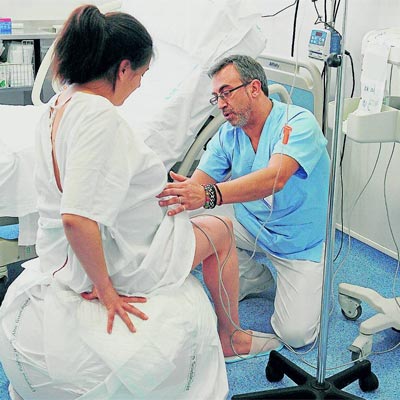 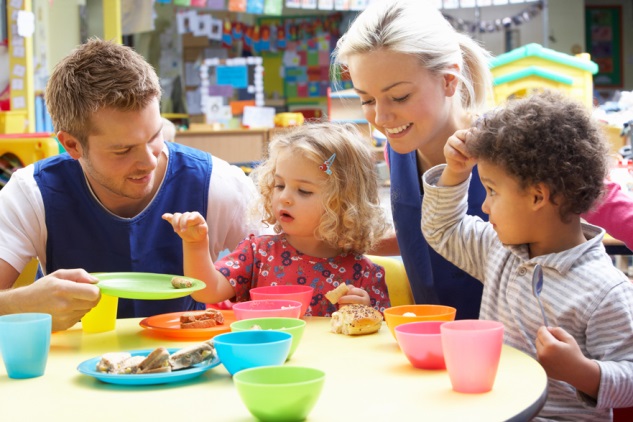 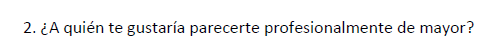 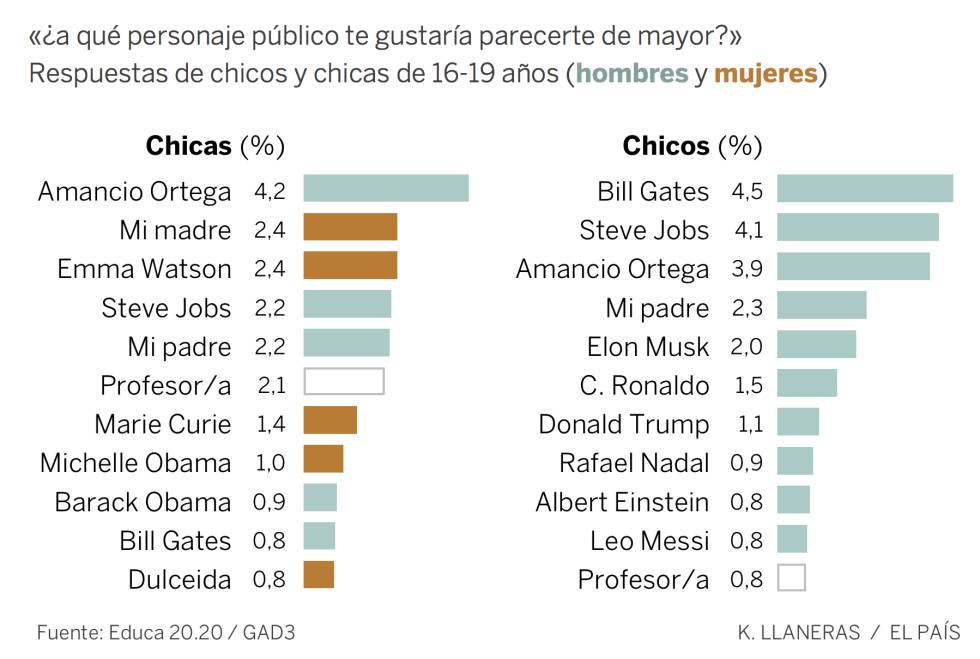 17 marzo 2017
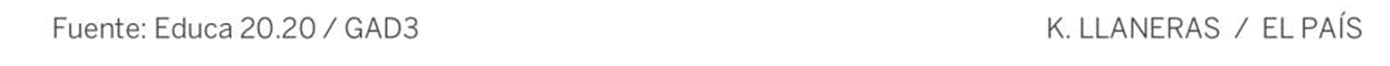 REFERENTES HOMBRES Y MUJERES
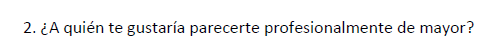 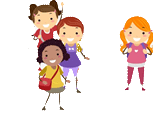 mujer
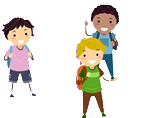 hombre
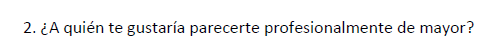 Las chicas tienen más referentes masculinos que los chicos referentes femeninos.
Los chicos tienen menos referentes cientificos.
Las chicas tienen menos referentes deportistas
Mujeres
Hombres
OLIMPIADAS DE BRASIL 2016
9 MEDALLAS FEMENINAS Y 8 MEDALLAS MASCULINAS
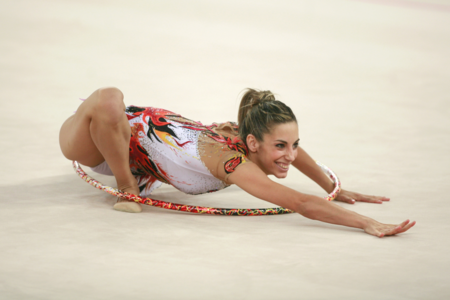 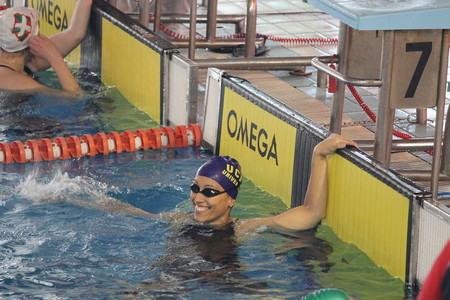 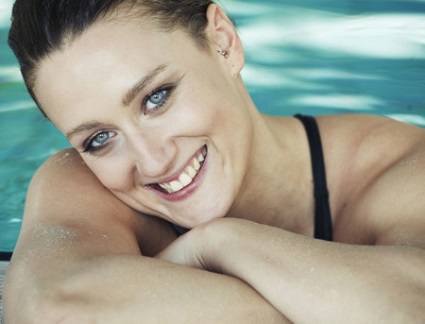 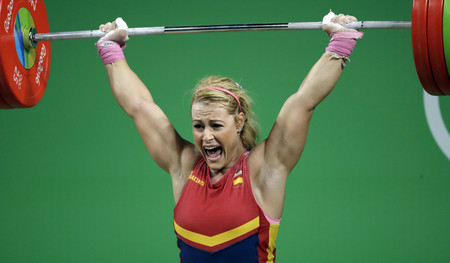 Mireia Belmonte
Teresa Perales
Lídia Valentín)
Almudena Cid
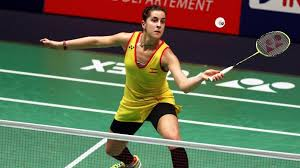 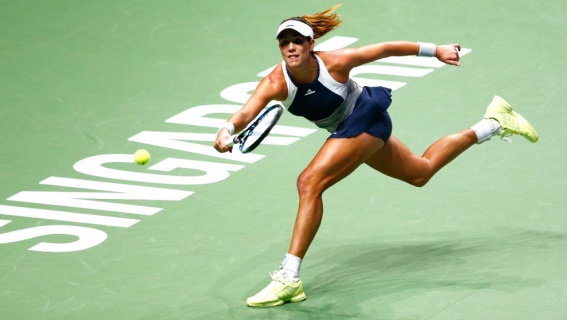 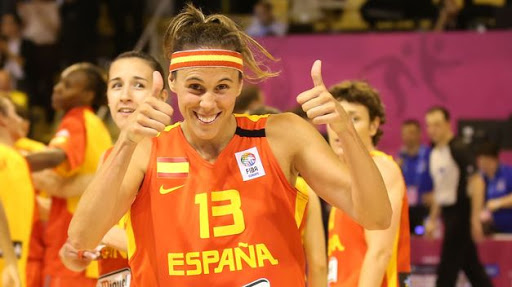 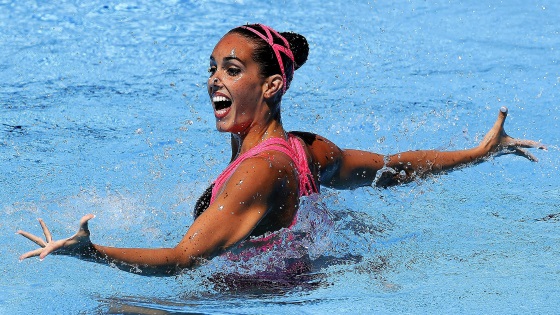 Carolina Marín
Amaya Valdemoro
Garbiñe Muguruza
Gemma Mengual
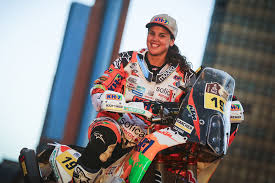 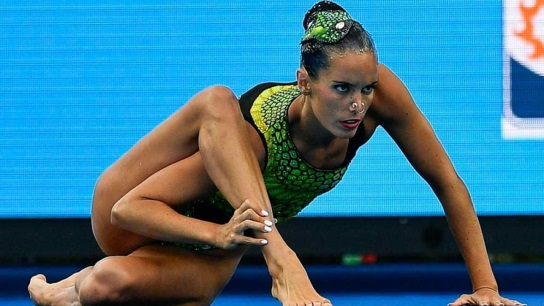 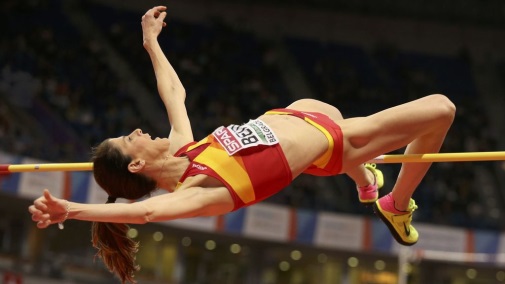 Ruth Beitia
Jennifer Pareja
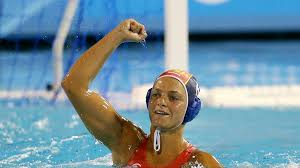 Ona Carbonell
Laila Sanz
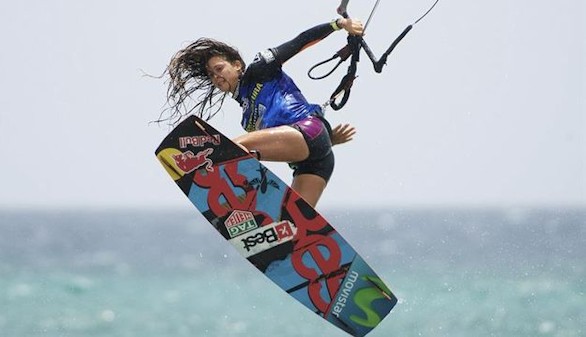 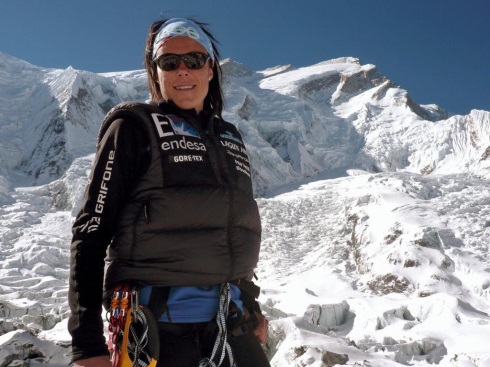 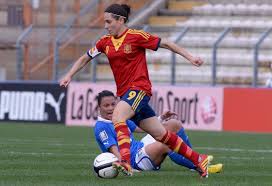 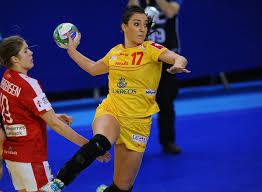 Vero Boquete
Gisela Pulido
Edurne Pasabánn
Eli Pinedo
OLIMPIADAS DE BRASIL 2016
9 MEDALLAS FEMENINAS Y 8 MEDALLAS MASCULINAS
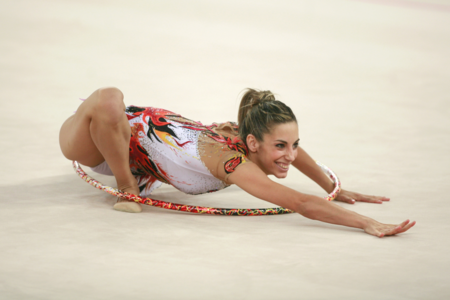 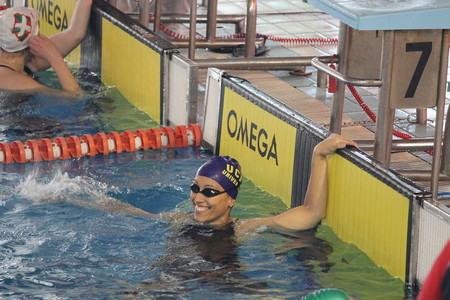 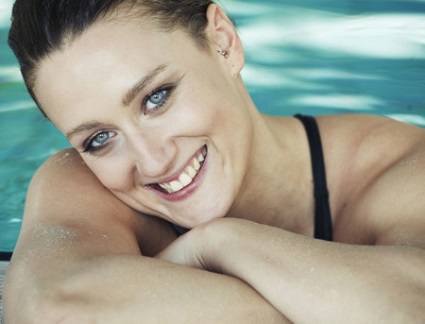 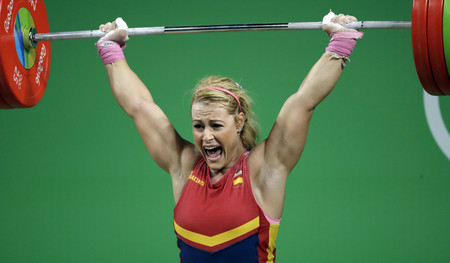 Mireia Belmonte
Teresa Perales
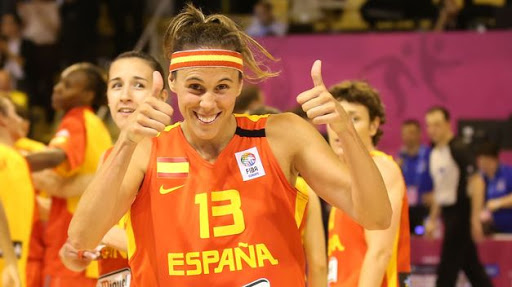 Lídia Valentín)
Almudena Cid
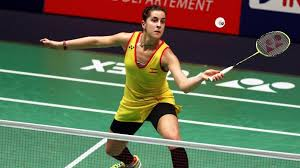 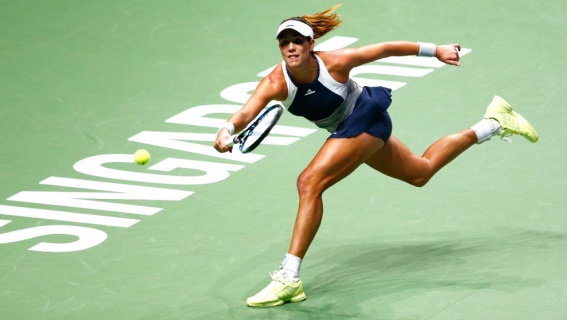 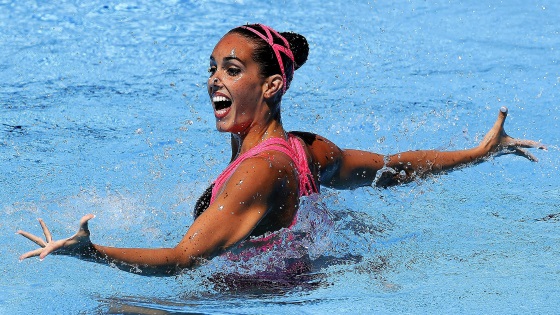 Carolina Marín
Garbiñe Muguruza
Gemma Mengual
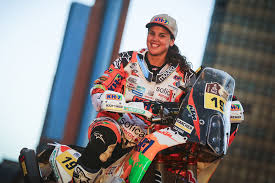 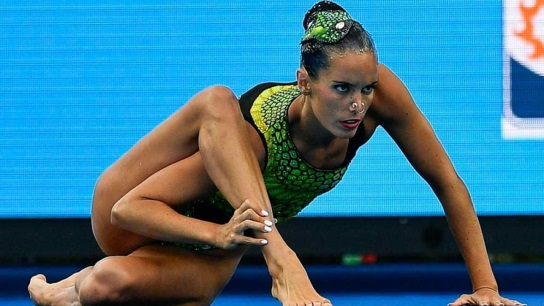 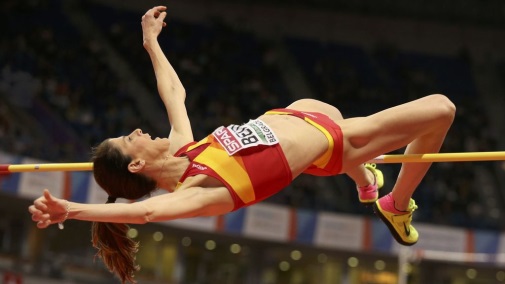 Ruth Beitia
Jennifer Pareja
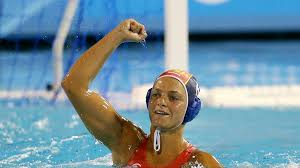 Ona Carbonell
Laila Sanz
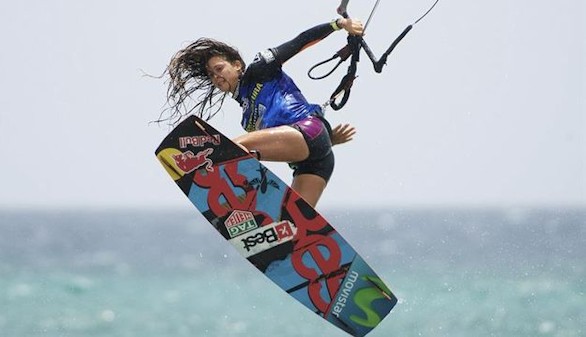 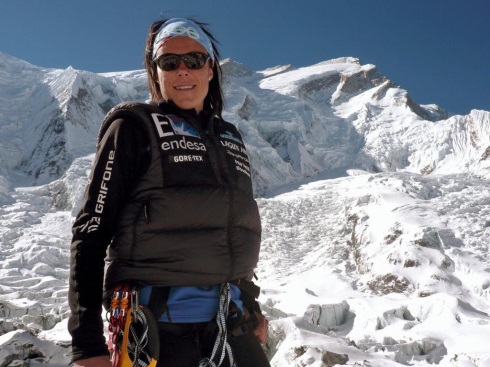 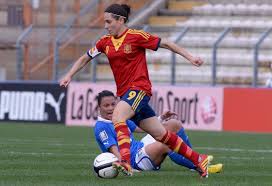 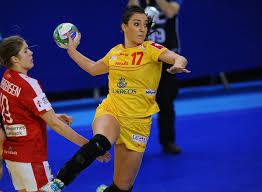 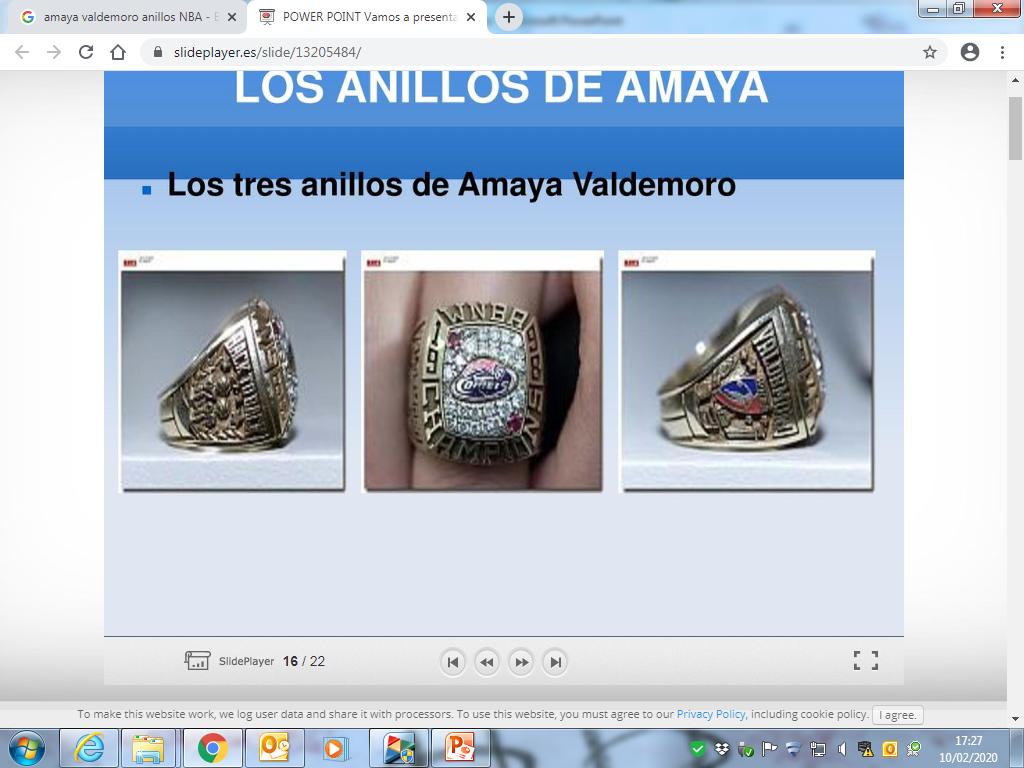 99-00
00-01
98-99
Vero Boquete
Gisela Pulido
Edurne Pasabánn
Eli Pinedo
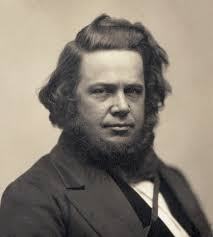 Máquina de coser (Elías Howe)
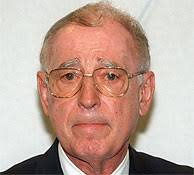 Libro electrónico (Ángela Ruiz)
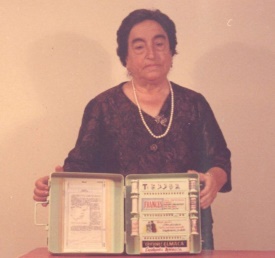 Fregona (J. Montoussé y J- Rodríguez-Maribona)
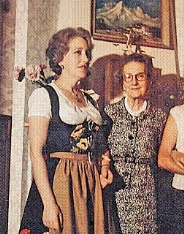 Chupa Chups (E. Berniat)
No puedo saber de quien son los inventos solo mirando si es hombre o mujer
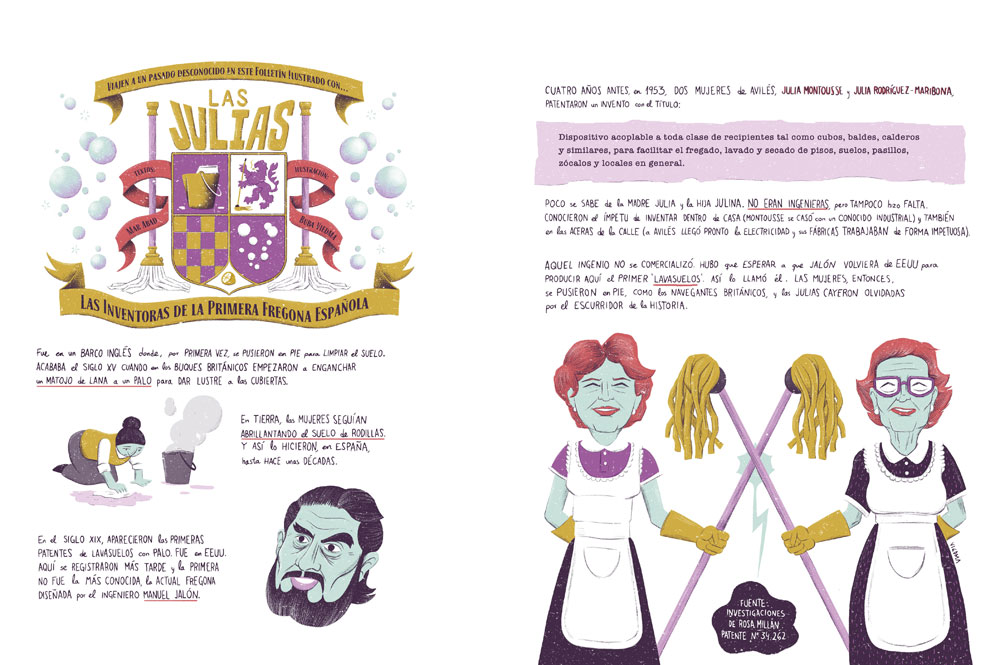 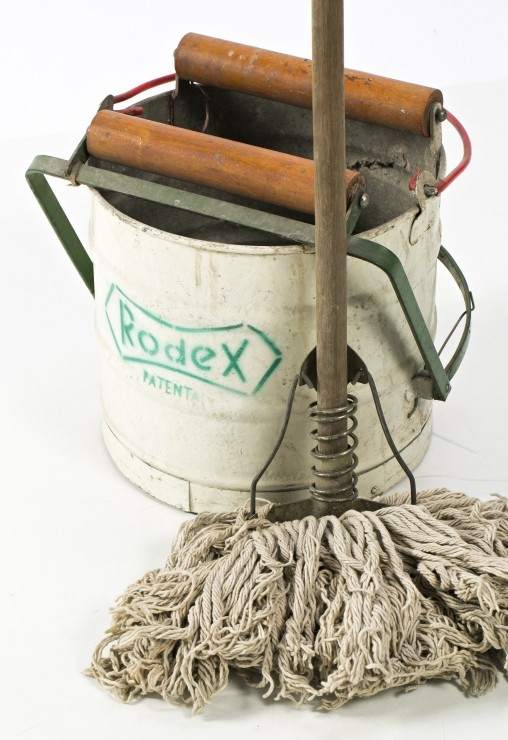 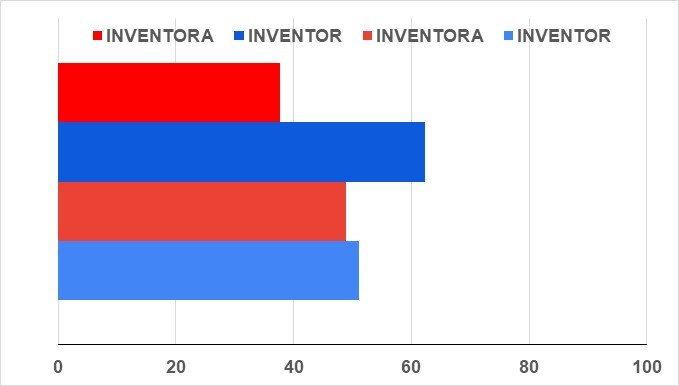 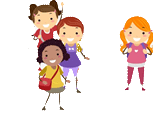 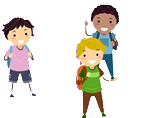 ¿Qué te gustaría estudiar?
CIENCIA-TECNOLOGÍA
	Física
	Matemáticas
	Ingeniería
	Biología
	Informática
BIOSANITARIO
Medicina
Enfermería
Veterinaria
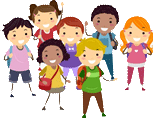 OTROS
Cocina
INEF
FP
NO SABE TODAVÍA
1.- ¿Qué te gustaría estudiar?
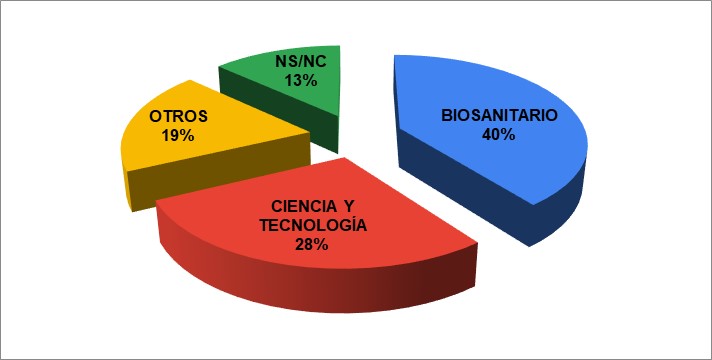 CHICAS
BIOSANITARIO 40%
C Y T 28%
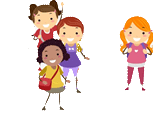 BIOSANITARIAS
TECNOLÓGICAS
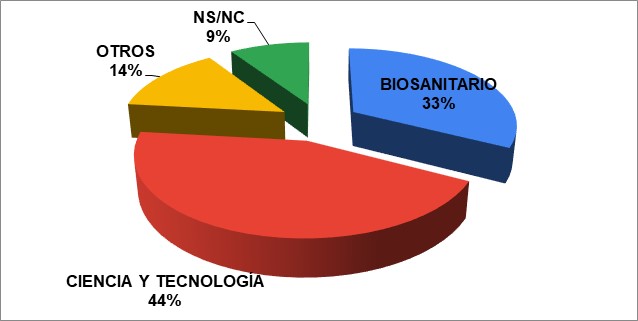 CHICOS
BIOSANITARIO 33%
C Y T 44 %
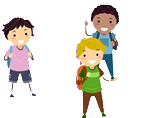 ¿Qué te gustaría estudiar?-¿Por qué?
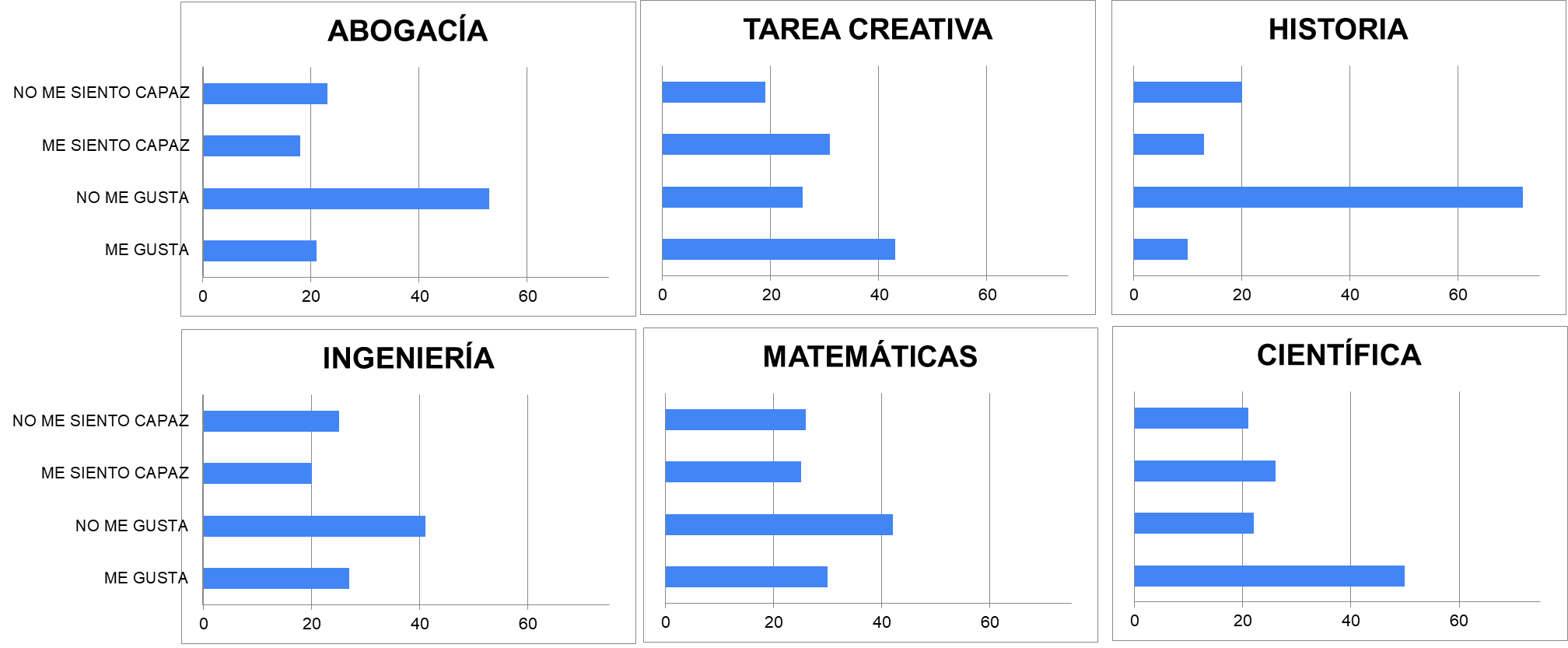 Science, Technology, Engineering and Mathematics 
(STEM)
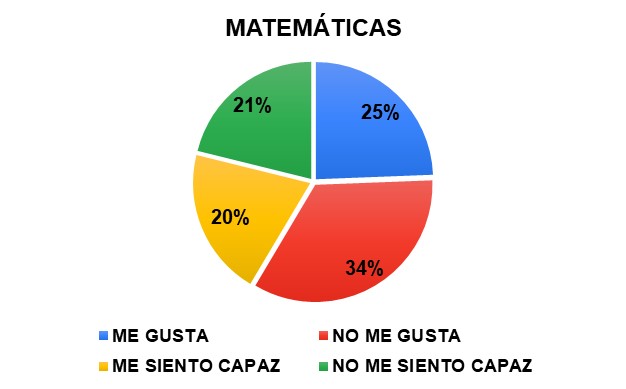 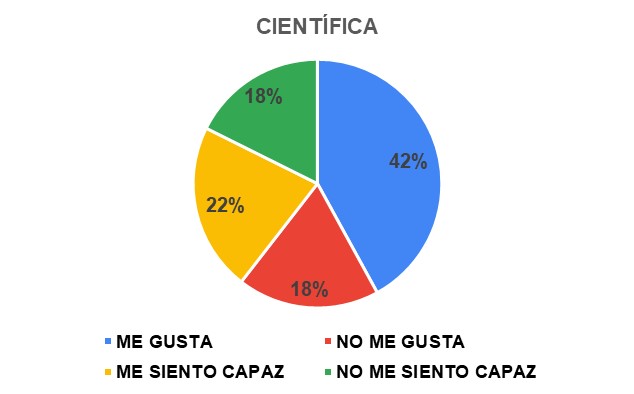 CONCLUSIÓN
Nos la habéis dado vosotros
“Todos pueden hacer cualquier trabajo independientemente de su género”.

“Todos los trabajos lo pueden realizar todos los géneros con los conocimientos adecuados”. 

“Tu profesión se define según tus capacidades, no según tu género”.

“La aptitud para hacer un trabajo depende de la personalidad, no de sus características físicas”.

“Se puede ser lo que se quiera, con dedicación y esfuerzo todo es posible”

Estudiaré para saber hacerlo”